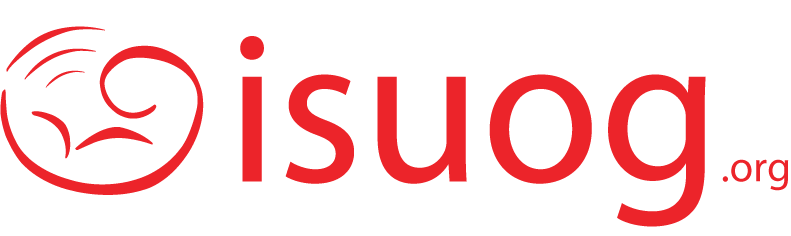 Title of presentation
Your institution
Your name
Your Conflict of Interest Disclosure
At least 3 learning objectives
Learning objectives
01
02
03
04
XXX
XXX
XXX
XXX
Your content
Please review full presentation guidelines here: 
https://www.isuog.org/events/international-symposia/international-symposium-2021/scientific-program/faculty-roles-and-instructions.html

Use as large a font as possible and no less than 16 point.

There is not a limit to the number of slides you can have, but you cannot exceed the time allocated to you, and this time must include playing any videos etc. 

Please remember you must not include patient data in any images or videos.
Your final slide
Take home messages
At least 3 take-home messages
01
02
03
04
XXX
XXX
XXX
XXX